Technology Update
Accessible Traveler Mobil App
FTA Mobility for All Grants – Accessible Traveler Mobile App
Awarded $330,000 on June 5, 2020
18 month project began late June 2021
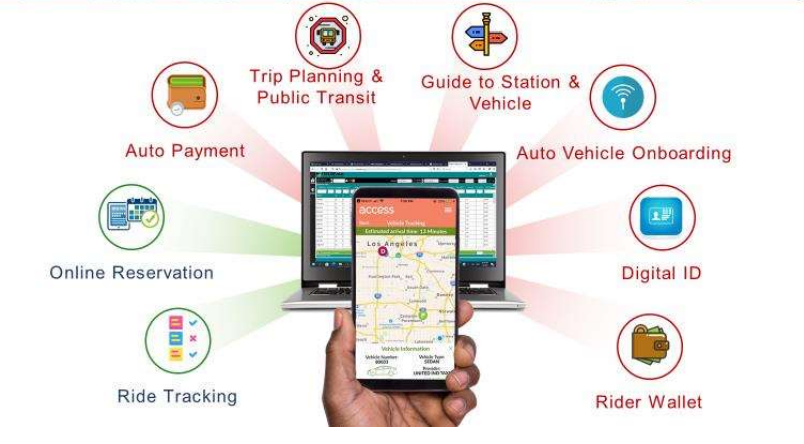 Accessible Traveler Mobil App
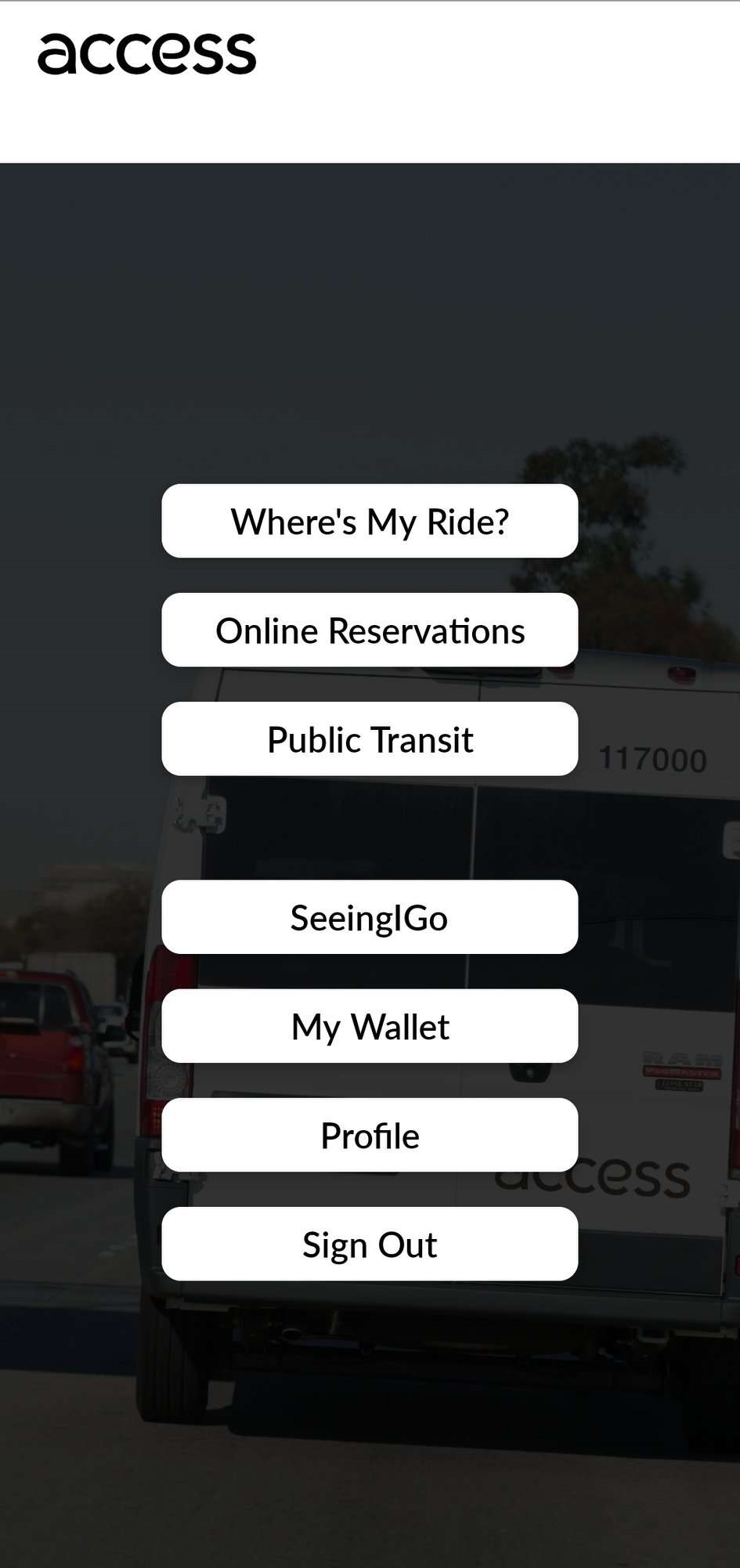 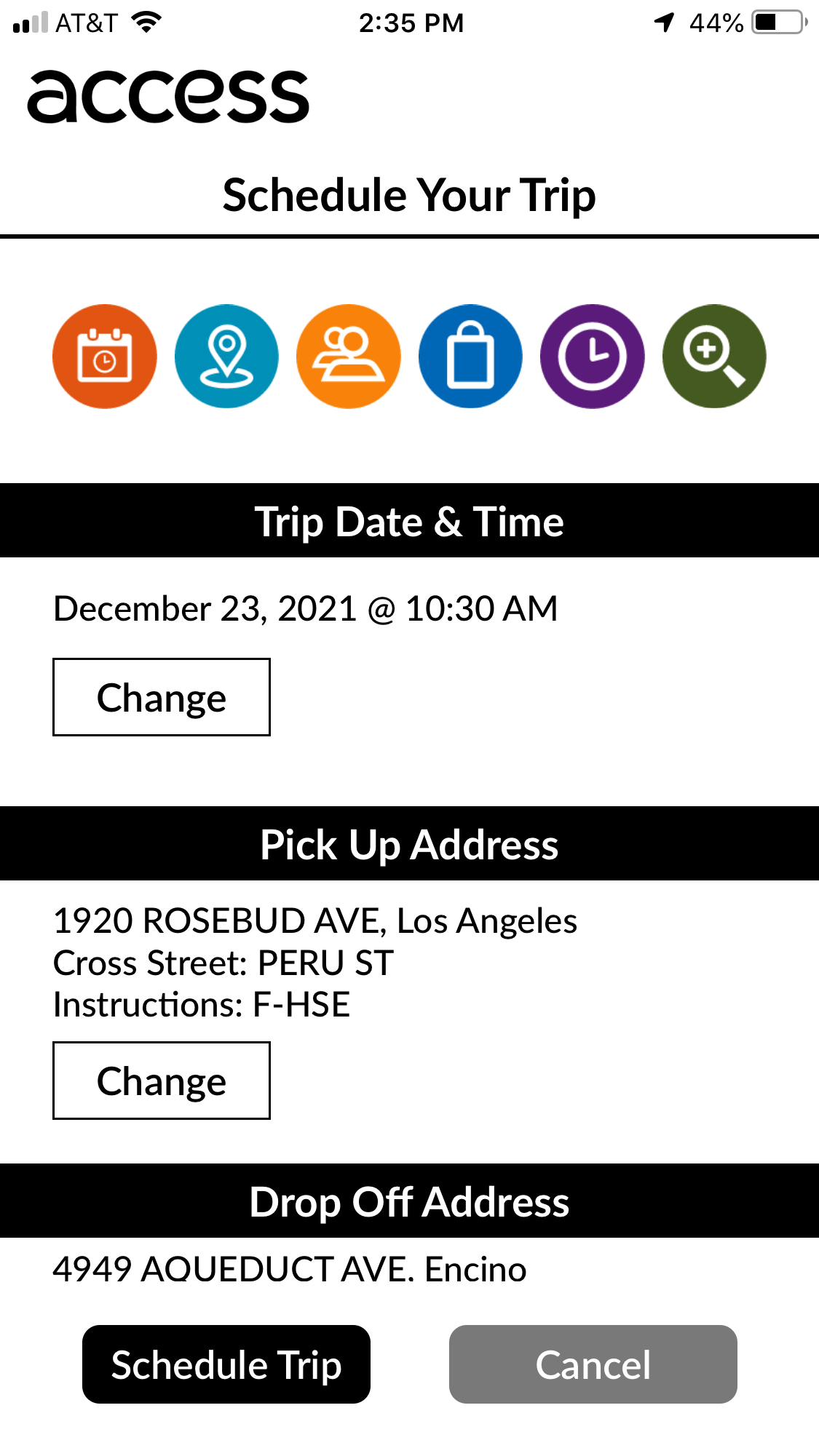 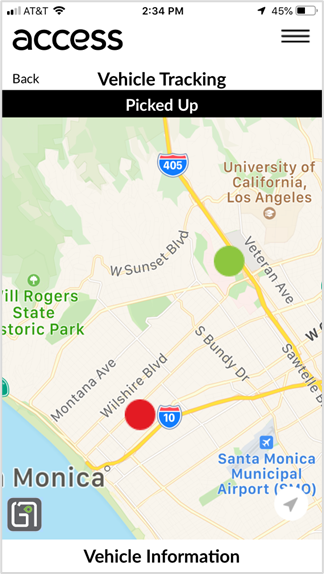 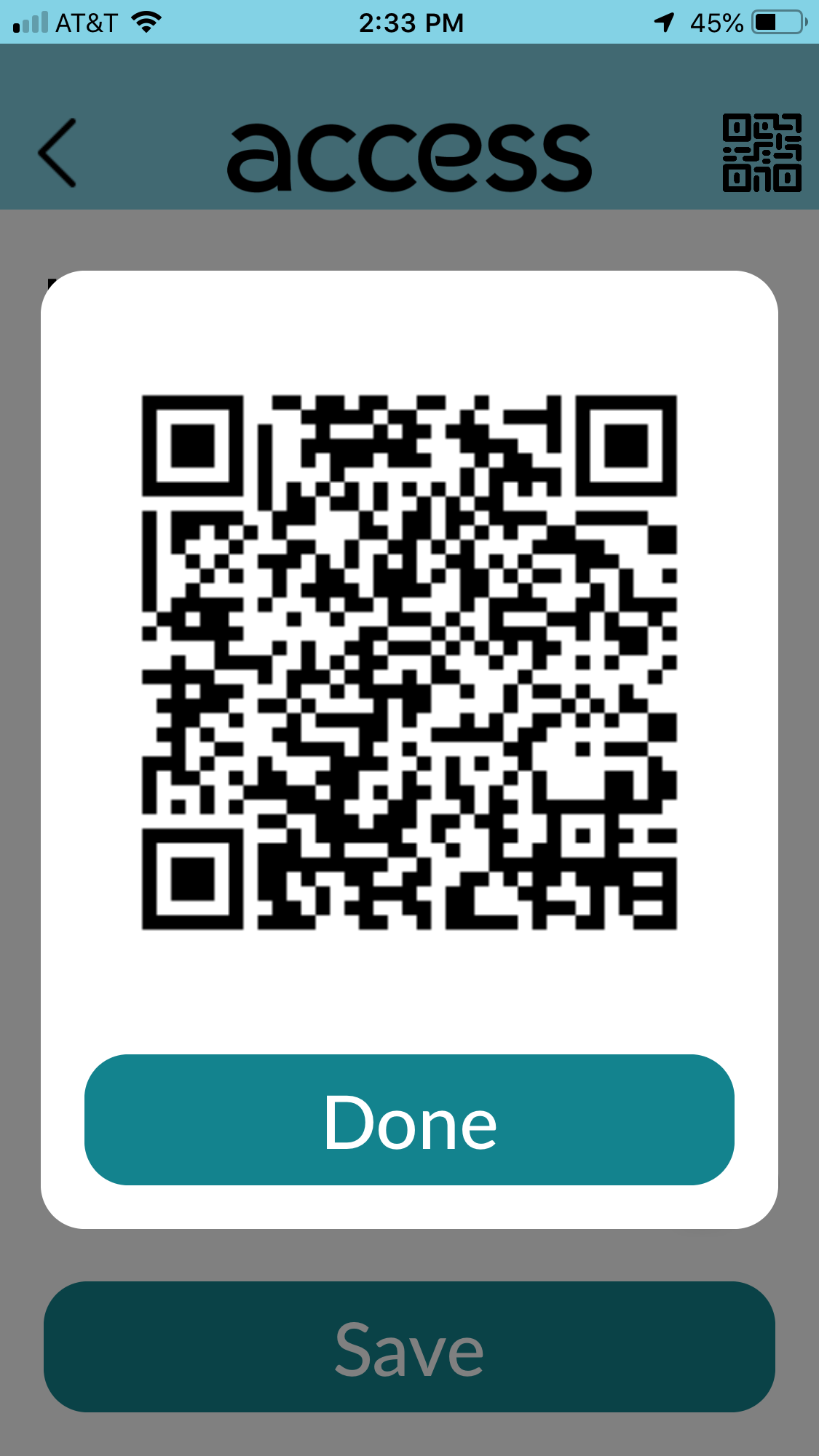 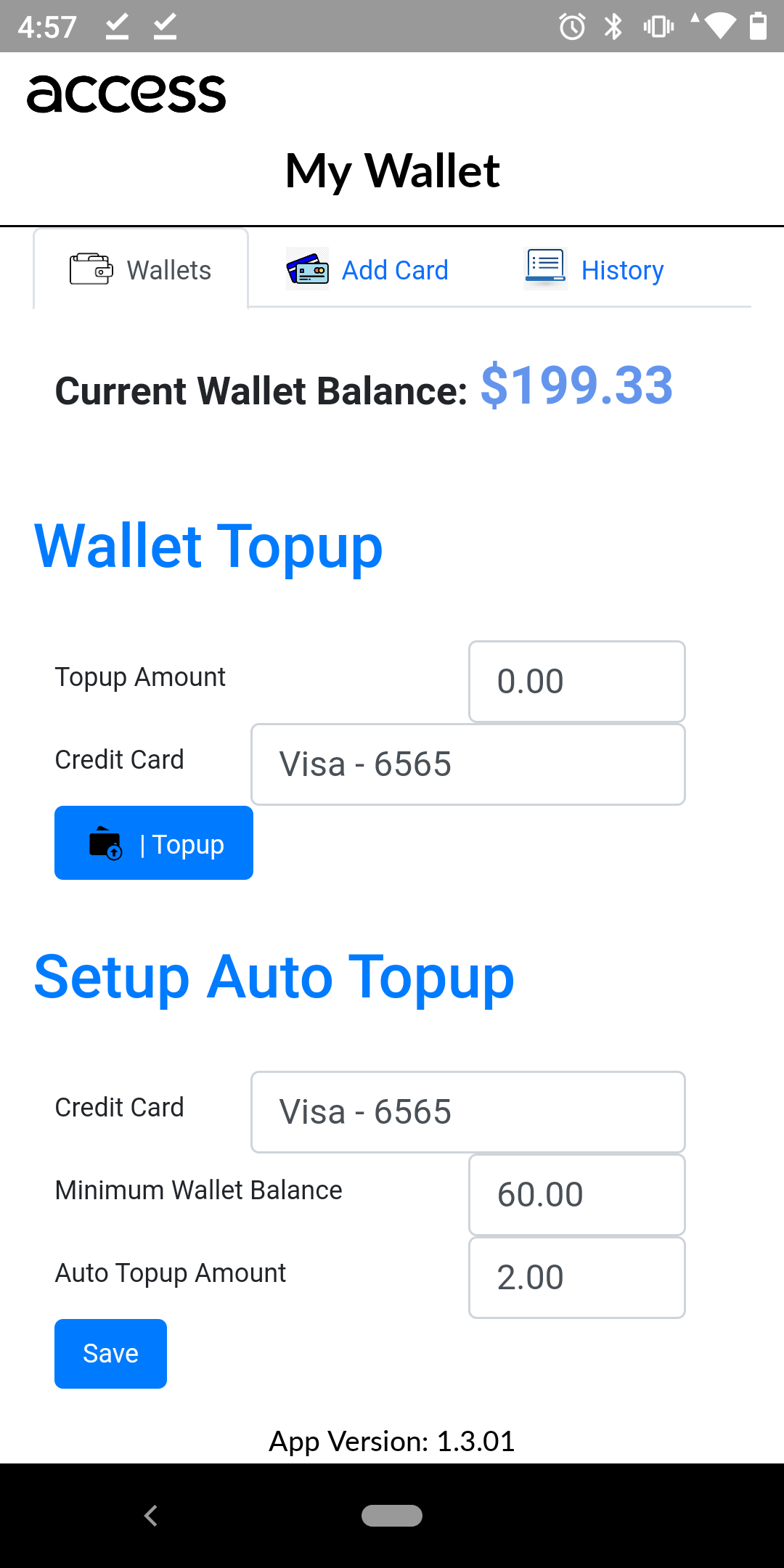 Accessible Autonomous Vehicle
FTA Transit Bus Automation Strategic Partnership – Accessible Autonomous Vehicle (AAV) Pilot
Awarded $125,000 on August 2, 2019
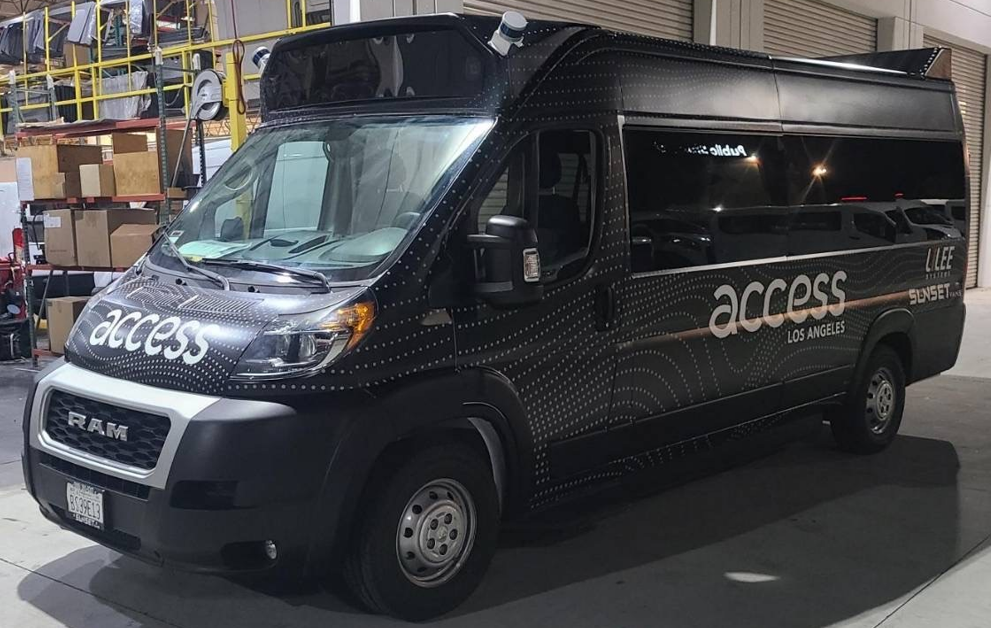 Trapeze Online Reservation
Trapeze Online Reservation – Northern and Santa Clarita Regions
Bluetooth Wayside Demo
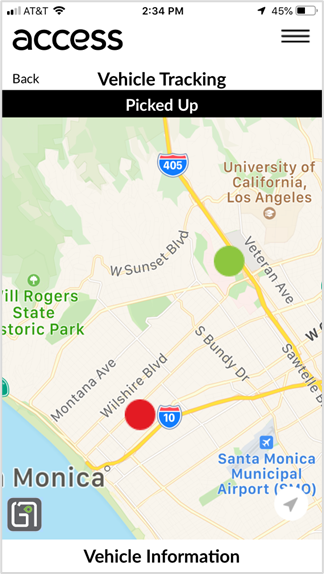 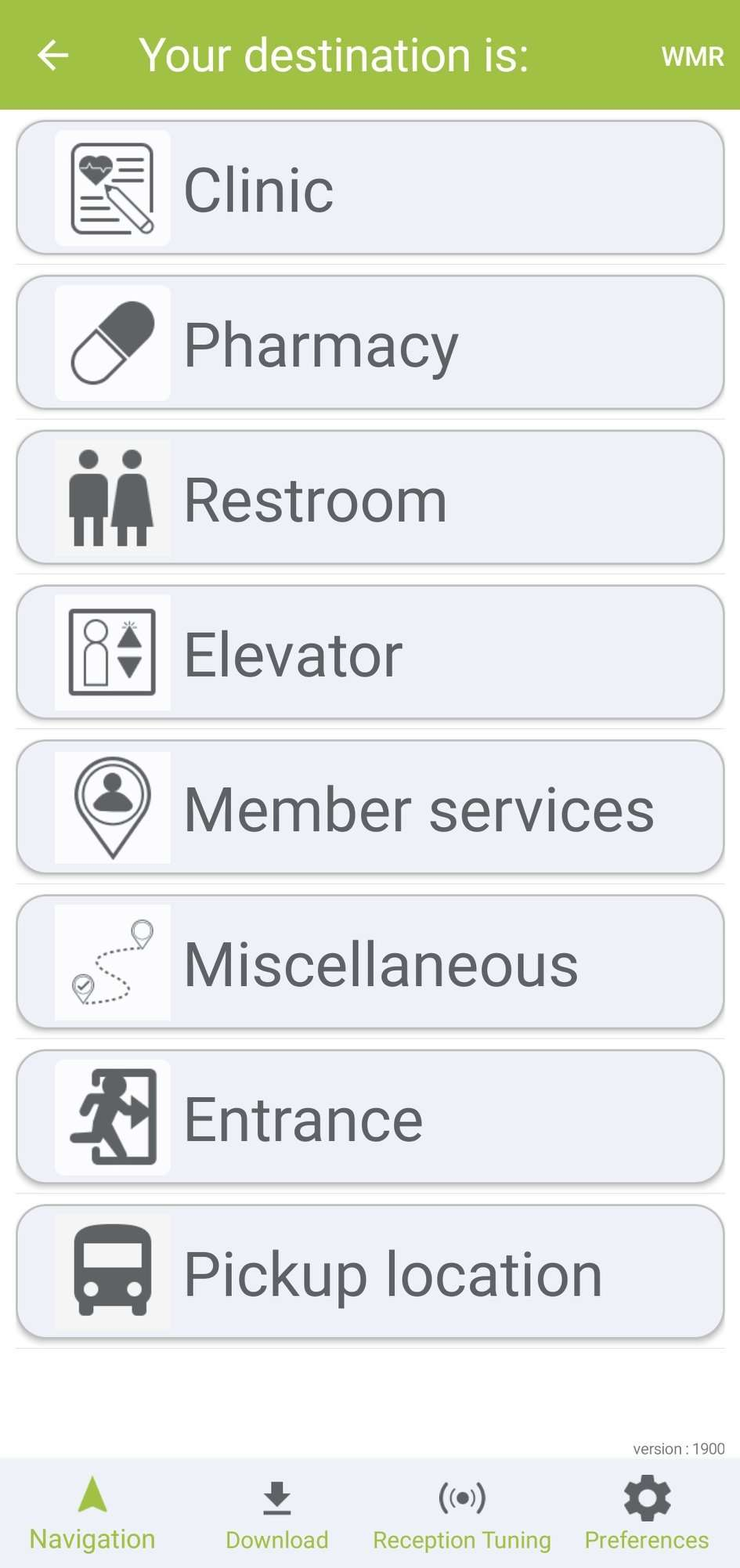 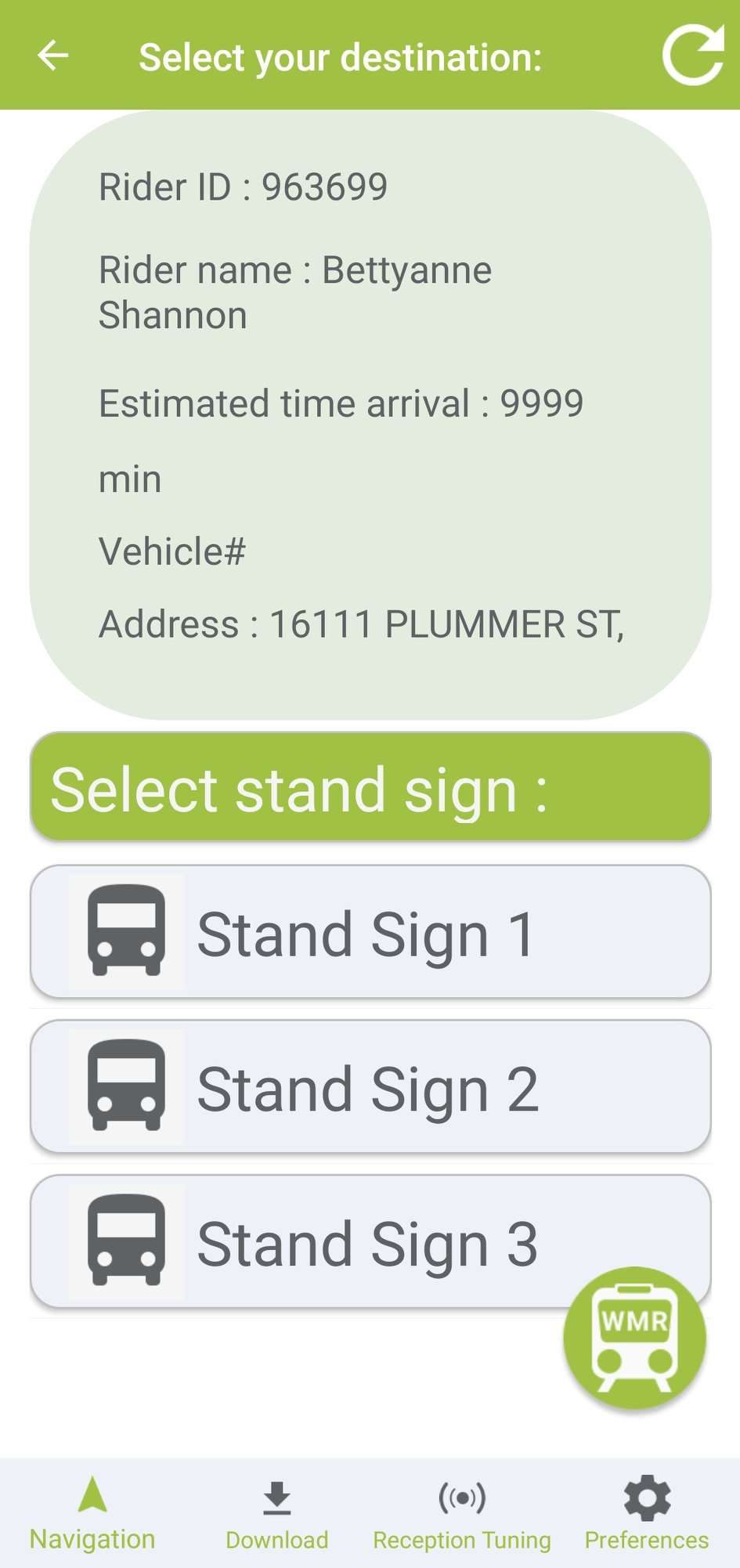 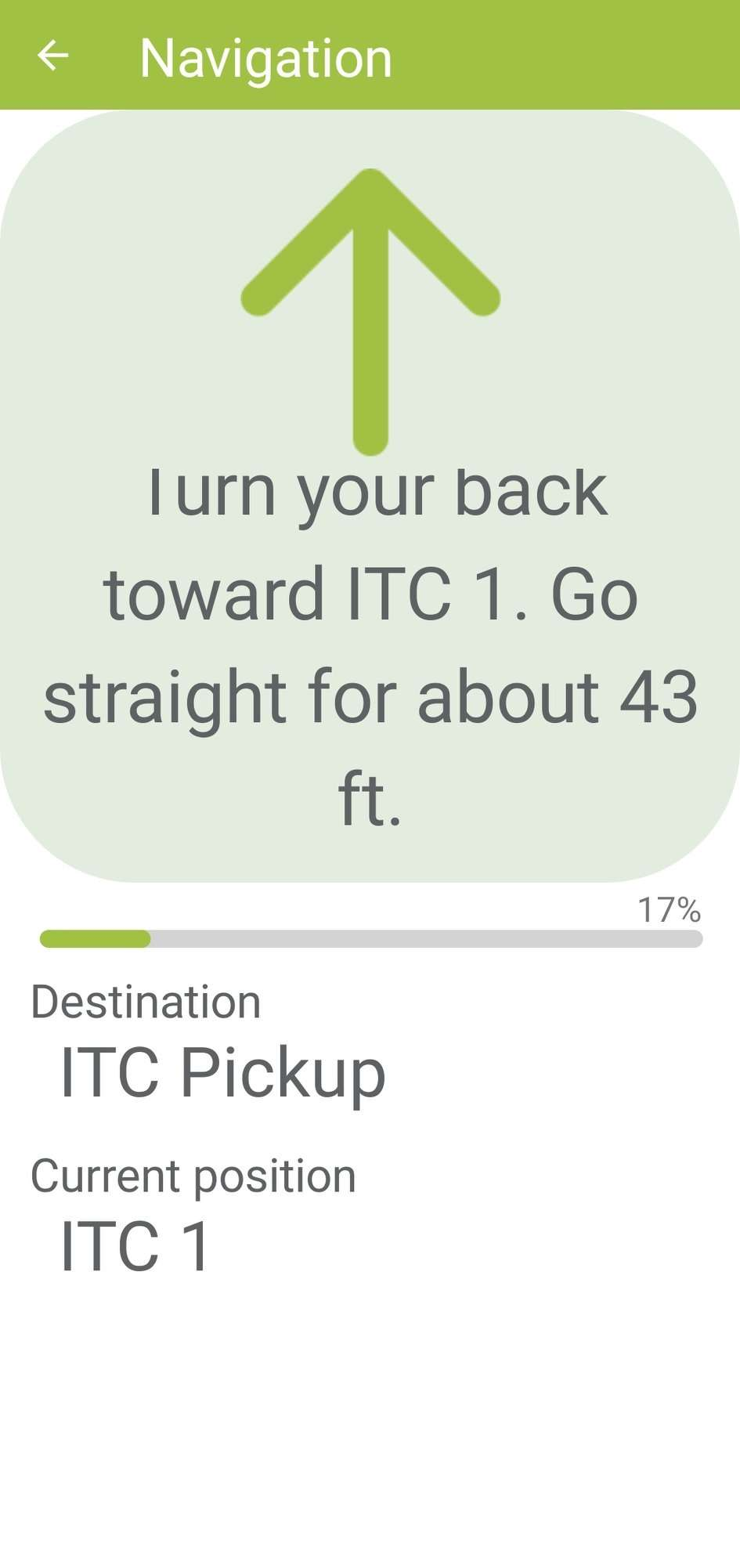